Error at line 0: Advanced Logging for your IIQ code
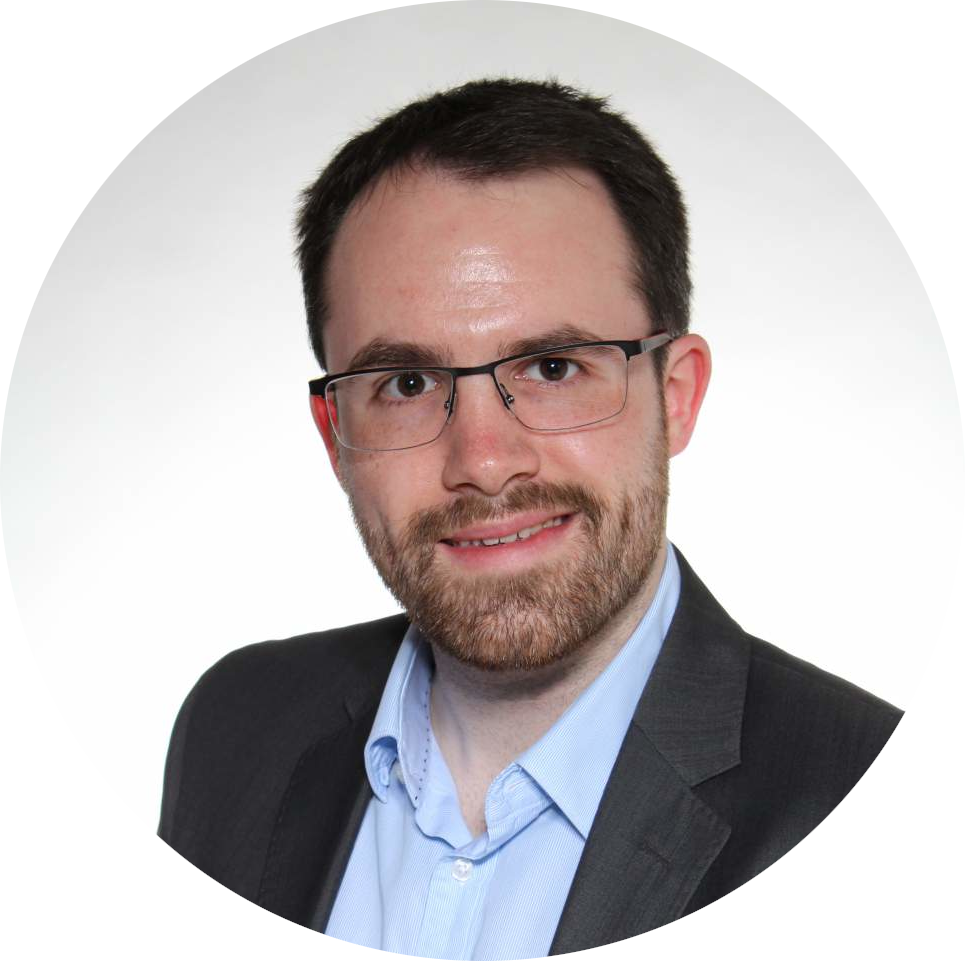 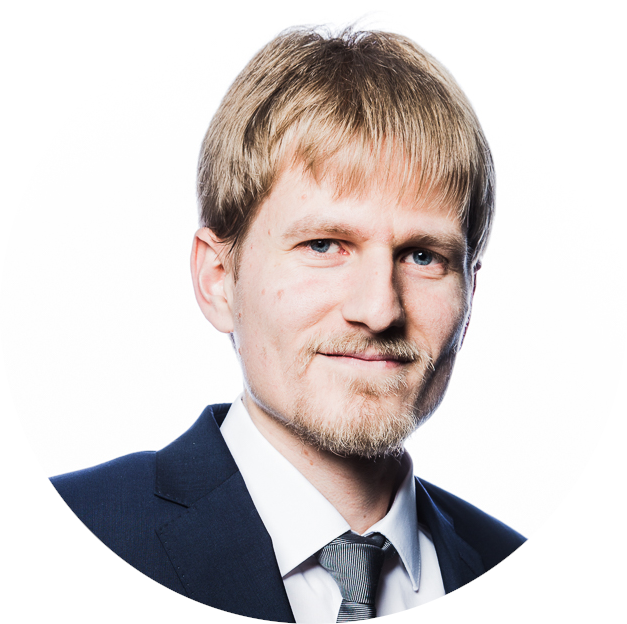 Speaker: Alexander Jakimowic;title: Senior IAM Consultant;company: iC Consult GmbH;
Speaker: Christopher Weßling;title: Senior IAM Consultant;company: iC Consult GmbH;
Agenda
© 2023 SailPoint Technologies, Inc. All rights reserved.
2
Challenge
Analysing Unspecific Error Messages
© 2023 SailPoint Technologies, Inc. All rights reserved.
3
Analysing Unspecific Error Messages
Analysing errors is a pain
Beanshell code is harder to debug
Especially in productive environments

Often error messages in logs are very unspecific
Errors are often only thrown in top-level methods or workflows
All-time classics like:
„Exception during […] reason: java.lang.NullPointerException: null“
„java.lang.NullPointerException BSF info: […] at line: 0 column: columnNo“
© 2023 SailPoint Technologies, Inc. All rights reserved.
4
Analysing Unspecific Error Messages – Solution:
Using detailed logging statements in custom code
© 2023 SailPoint Technologies, Inc. All rights reserved.
5
Solution
Logging Challenges
© 2023 SailPoint Technologies, Inc. All rights reserved.
6
Logging Challenges
Including logging messages ist pretty easy
But including good logging messages is kind of hard
What is the right log-level to display which information?
Writing different log messages per level is tedious
Only useful if you include it everywhere
© 2023 SailPoint Technologies, Inc. All rights reserved.
7
Logging Challenges– Solution:
Creating and using a logging framework
© 2023 SailPoint Technologies, Inc. All rights reserved.
8
Logging Framework
Features
© 2023 SailPoint Technologies, Inc. All rights reserved.
9
Features
Usable in java and Beanshell Code
Available as Java library and Rule library
Slightly different capabilities
© 2023 SailPoint Technologies, Inc. All rights reserved.
10
Features
logMethodEntry / logMethodExit
logMethodProgress
Log start and end point of method or script
Parameters for in-/ & output
Log progress messages within your code
Can print a variable, passed as parameter
Methods
logMethodError / logMethodWarn
forceDebugLog / forceTraceLog
Log Error and Warning messages
Forces log message on respective log level
Set log level -> log message -> reset log level
© 2023 SailPoint Technologies, Inc. All rights reserved.
11
Features
Supported log-levels
Error, Warn, Info, Debug, Trace
Log-level dependant output
© 2023 SailPoint Technologies, Inc. All rights reserved.
12
Logging Framework
Log level Depandant Output
© 2023 SailPoint Technologies, Inc. All rights reserved.
13
Log Level Dependant Output
Every Method (except warn & error) has different output depending on activated log Level
Example: logMethodEntry(Logger logger, Object… variables)
On INFO: Only shows simple method start and end message
On DEBUG: Displays included variables as Strings and variable classes
On TRACE: Displays value of all passed variables
Calls toXml() on SailPointObjects if supported or toString() if not
No output on higher log-levels
© 2023 SailPoint Technologies, Inc. All rights reserved.
14
Logging Framework- Outlook
Use Java aspects during build to insert default log statements into your custom Java code
© 2023 SailPoint Technologies, Inc. All rights reserved.
15
Logging Framework
Demo-time
© 2023 SailPoint Technologies, Inc. All rights reserved.
16
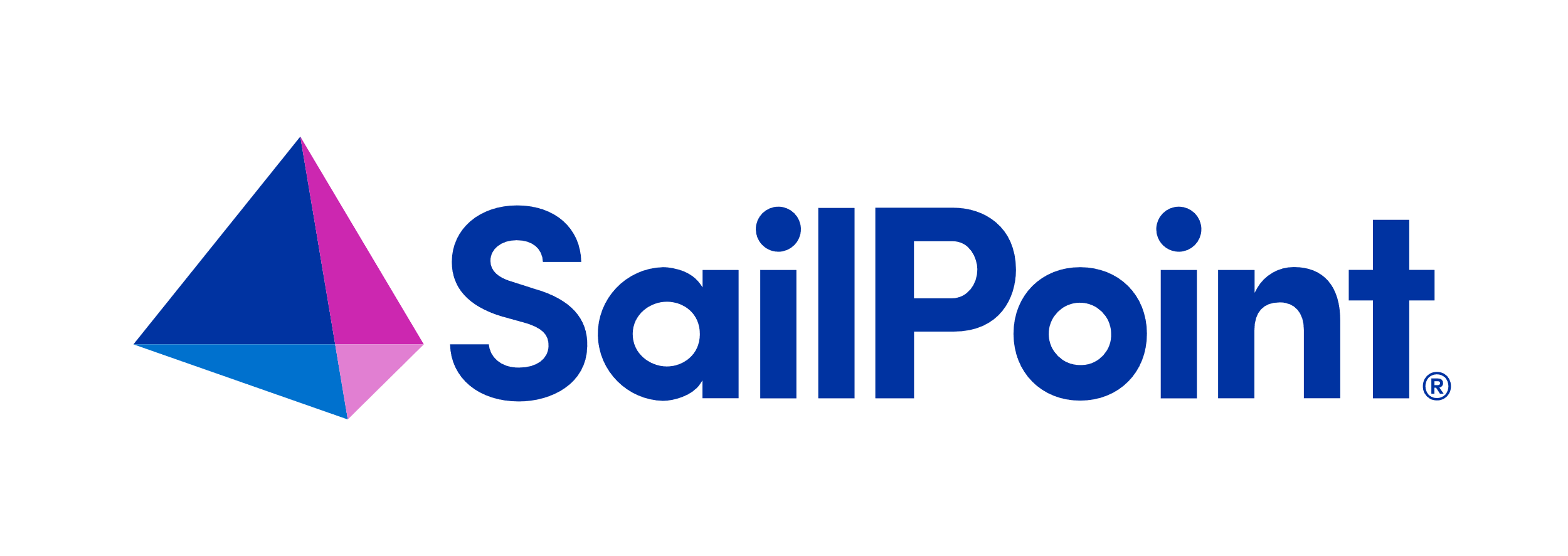 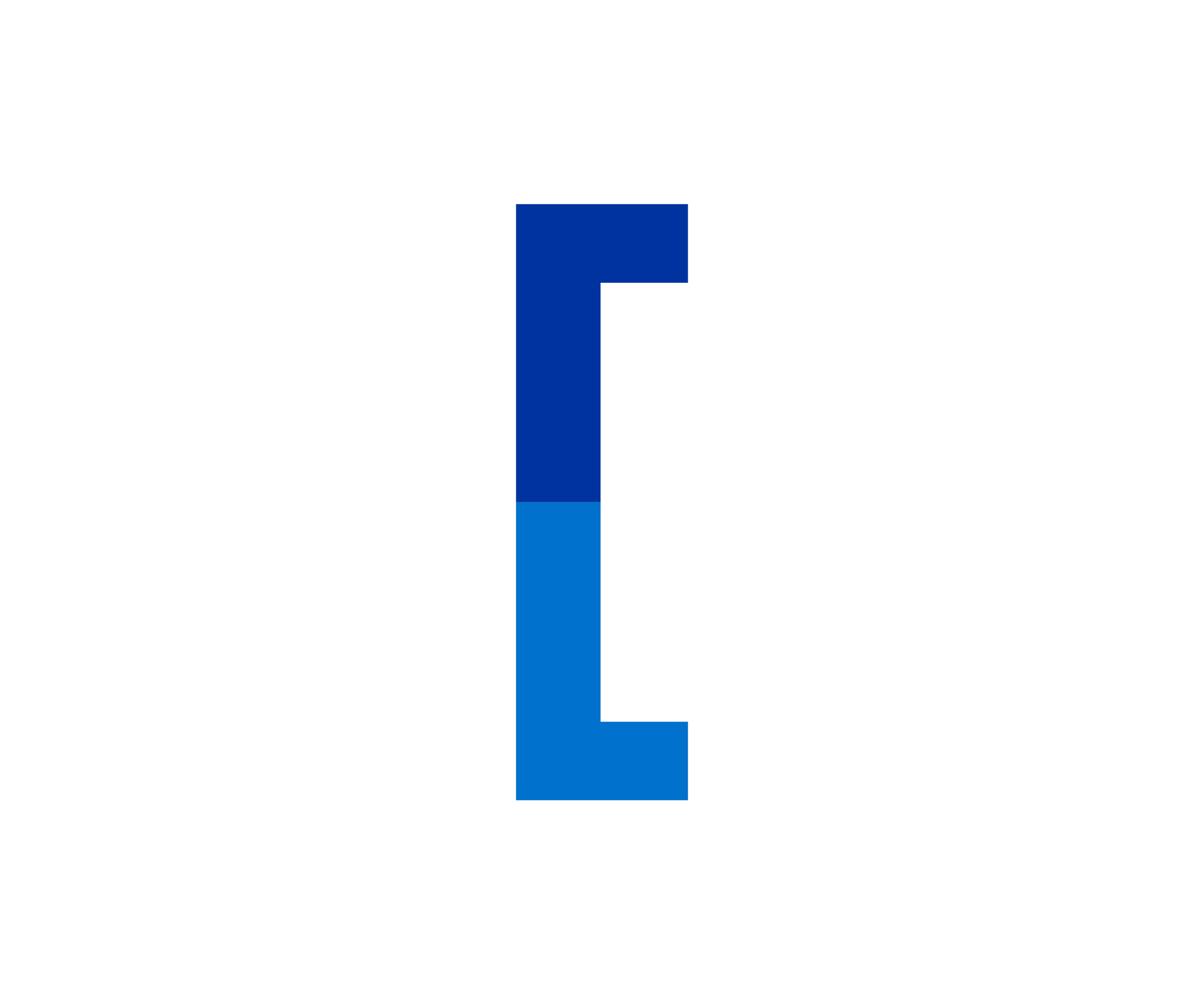 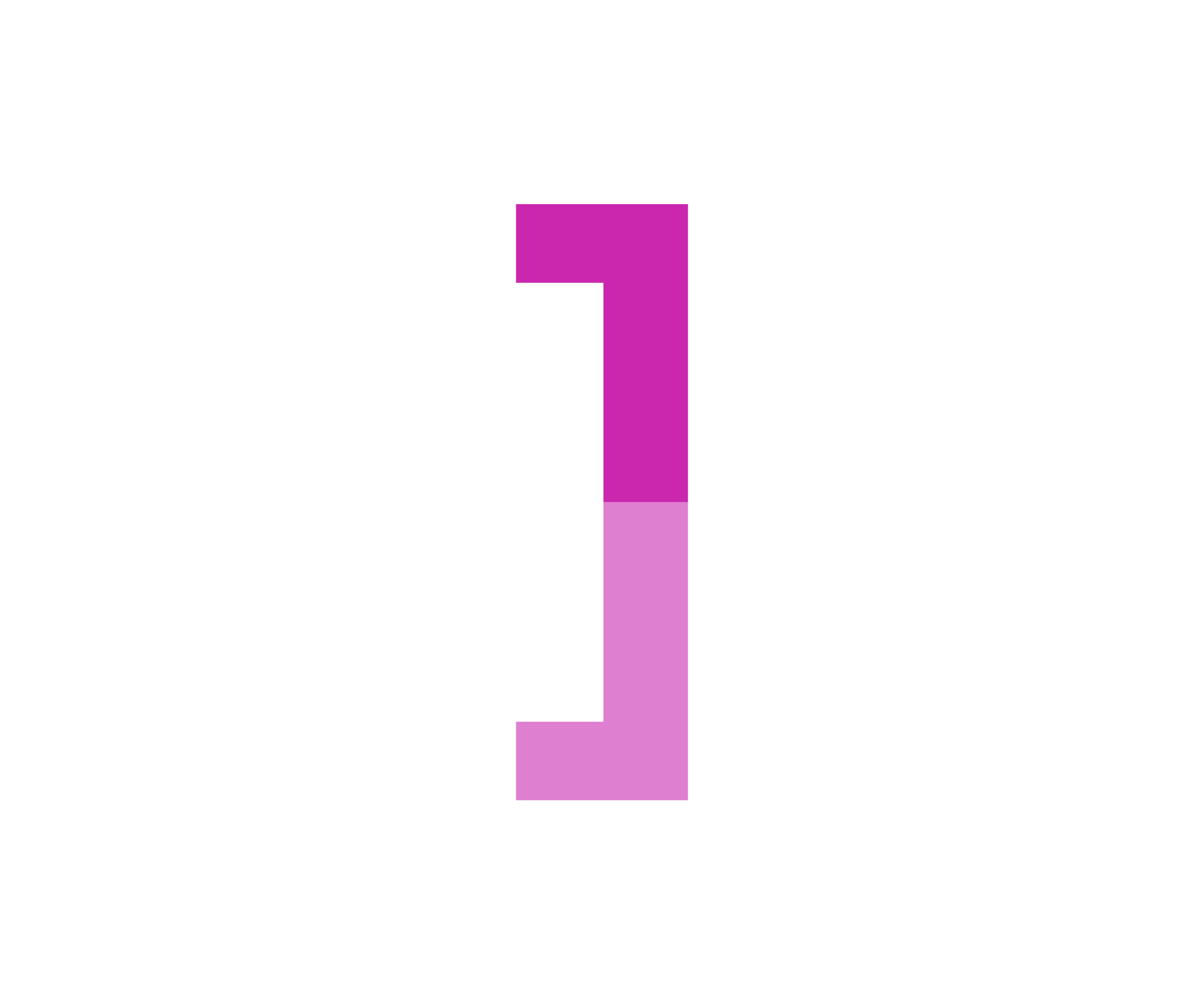 Thank you!
© 2023 SailPoint Technologies, Inc. All rights reserved.
17